Спорынья (Рожки спорыньи)               Secale cornutum
Спорынья                             Claviceps purpurea Tulasne
сем. Спорыньевые                               Clavicipitaceae
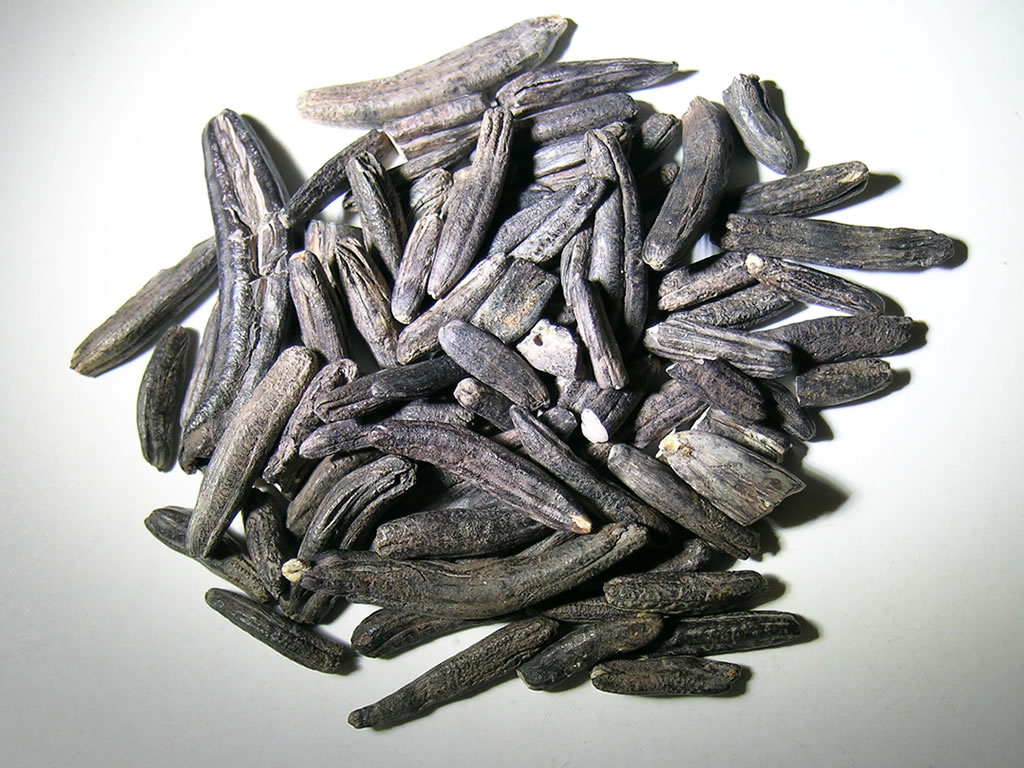 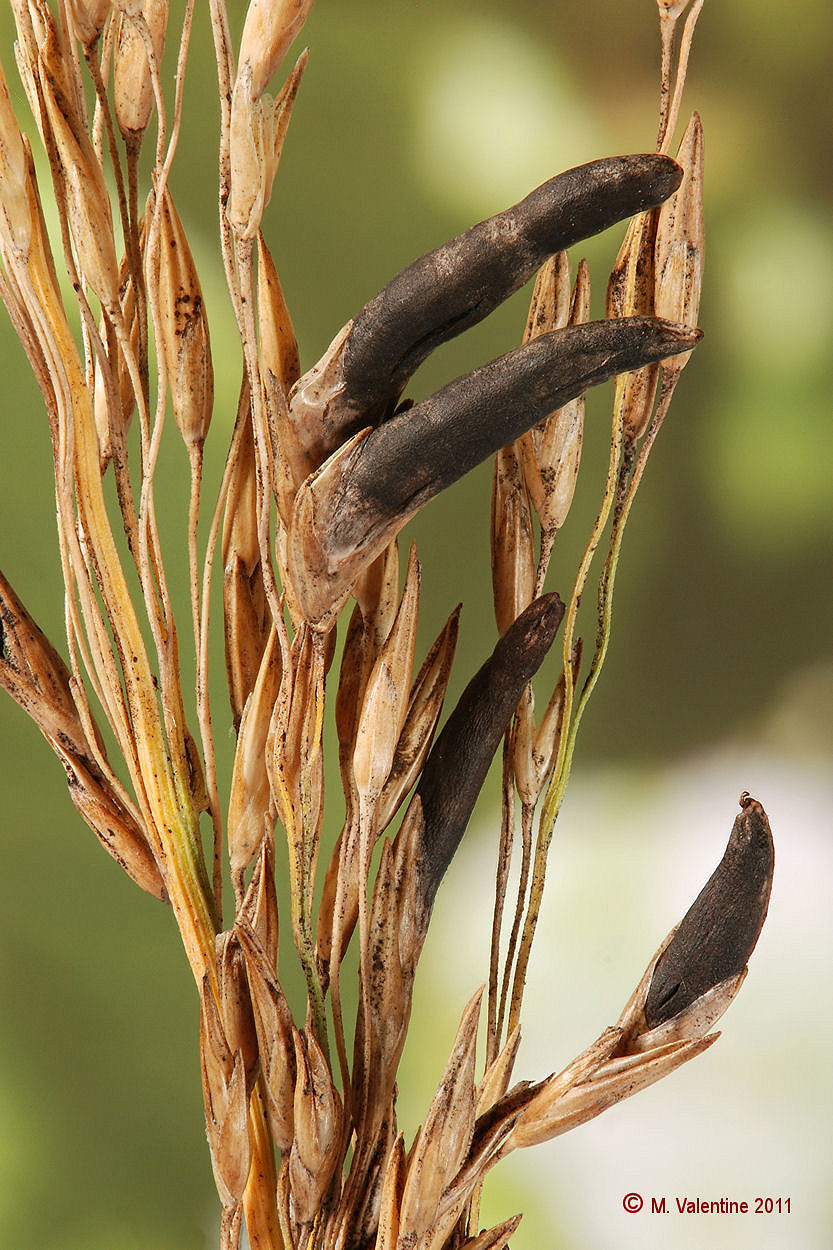 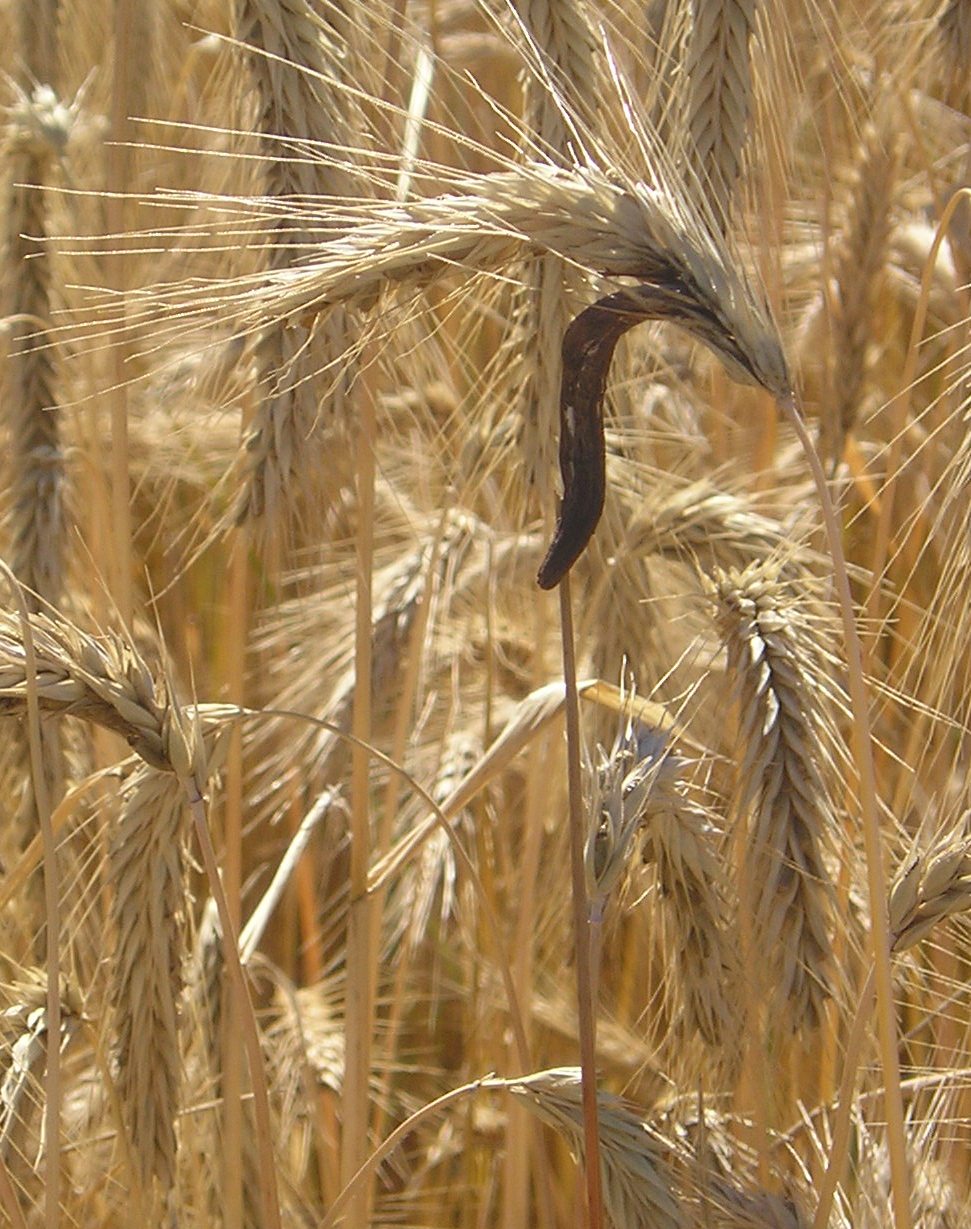 Химический состав
эргометрин                                                ницерголин
Стандартизация
Качество сырья должно соответствовать требованиям ФС 42-1432-80 (эрготаминовый штамм) и ВФС 42-458-75 (эрготоксиновый штамм). Содержание суммы алкалоидов для рожков эрготаминового штамма в пересчете на эрготамин должно быть не менее 0,3%, содержание эрготамина – не менее 0,2%. Содержание суммы алкалоидов для рожков эрготоксинового штамма в пересчете на эрготоксин должно быть не менее 0,4%, содержание эрготоксина – не менее 0,25%.
Препараты спорыньи
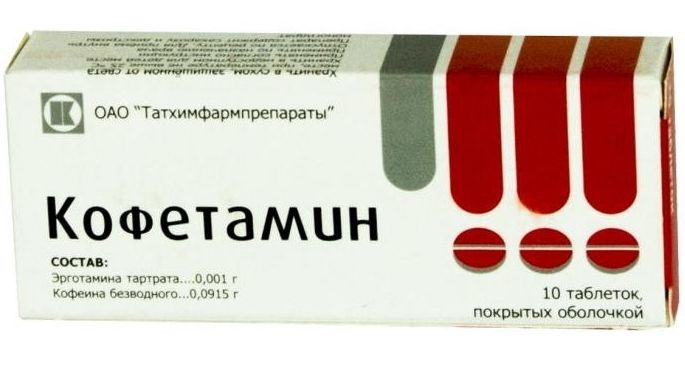 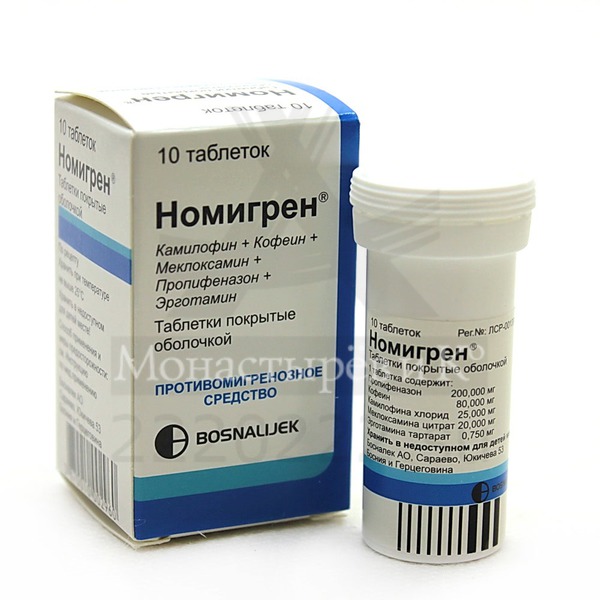 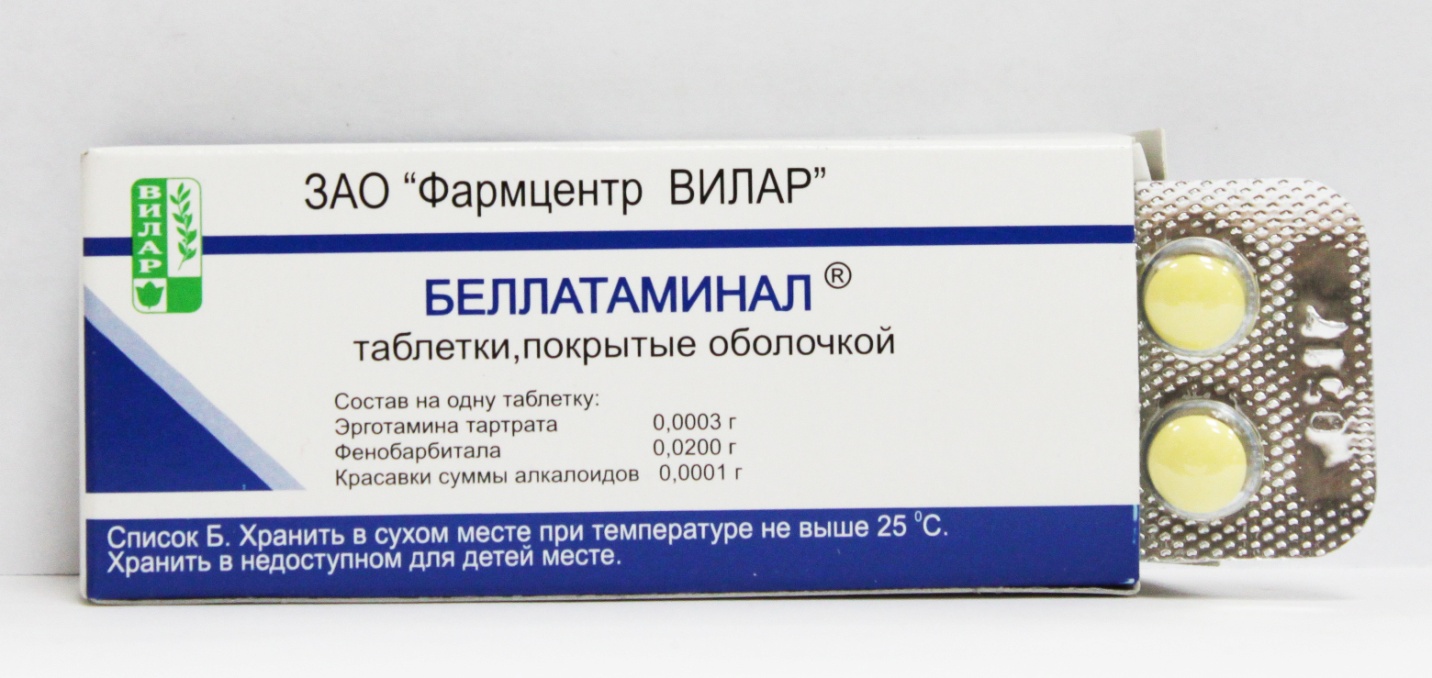 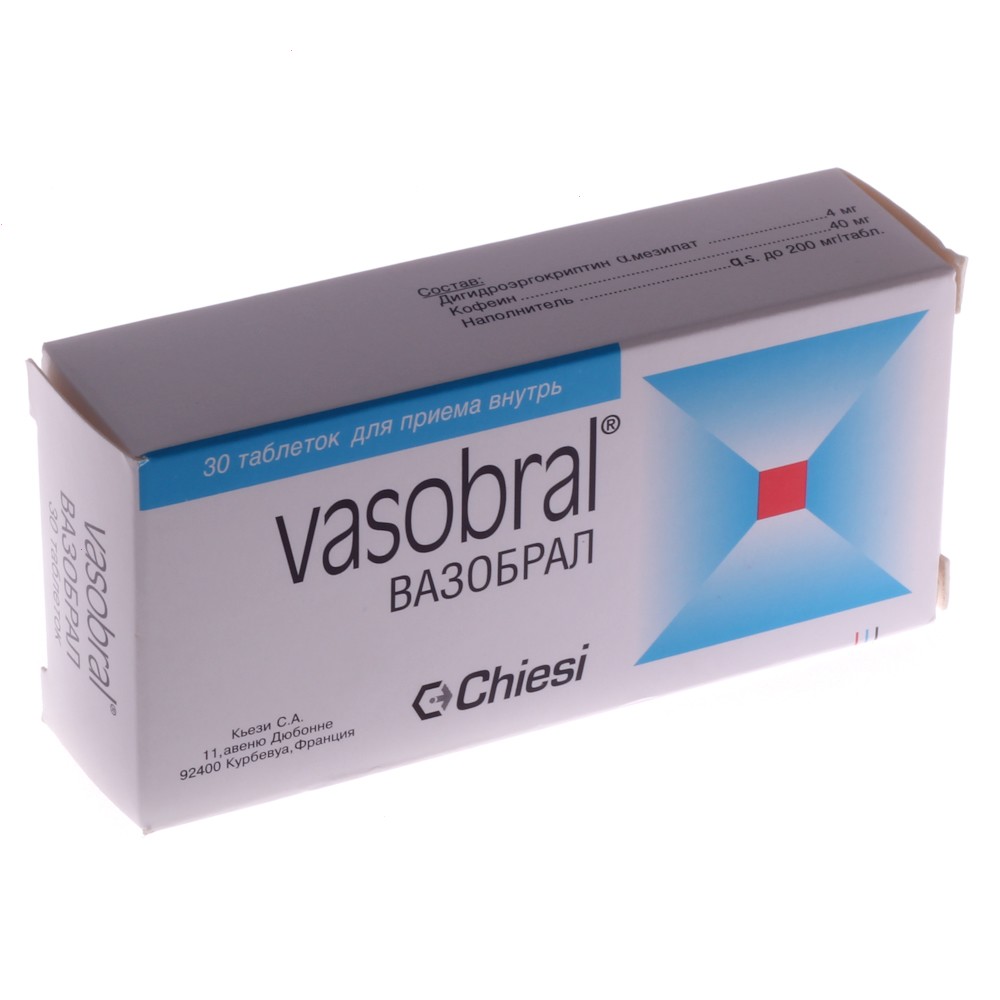 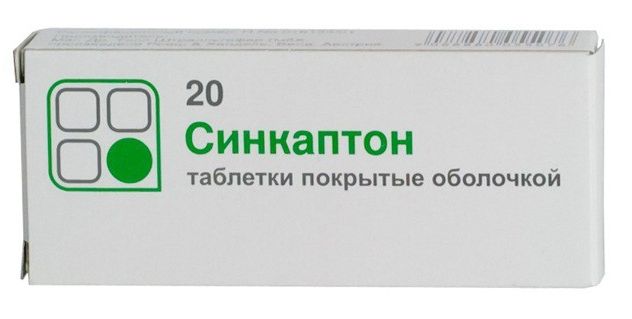 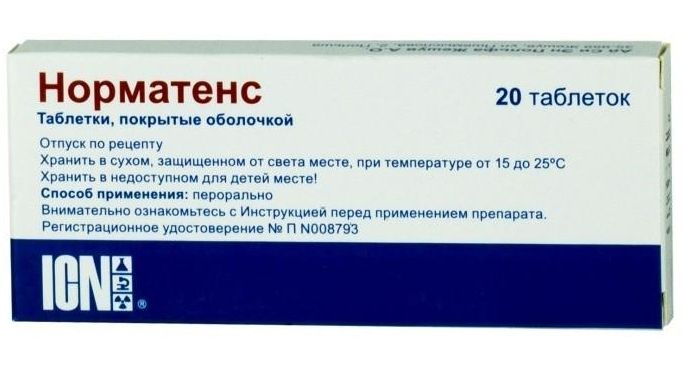 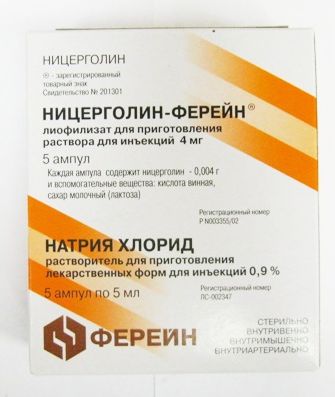 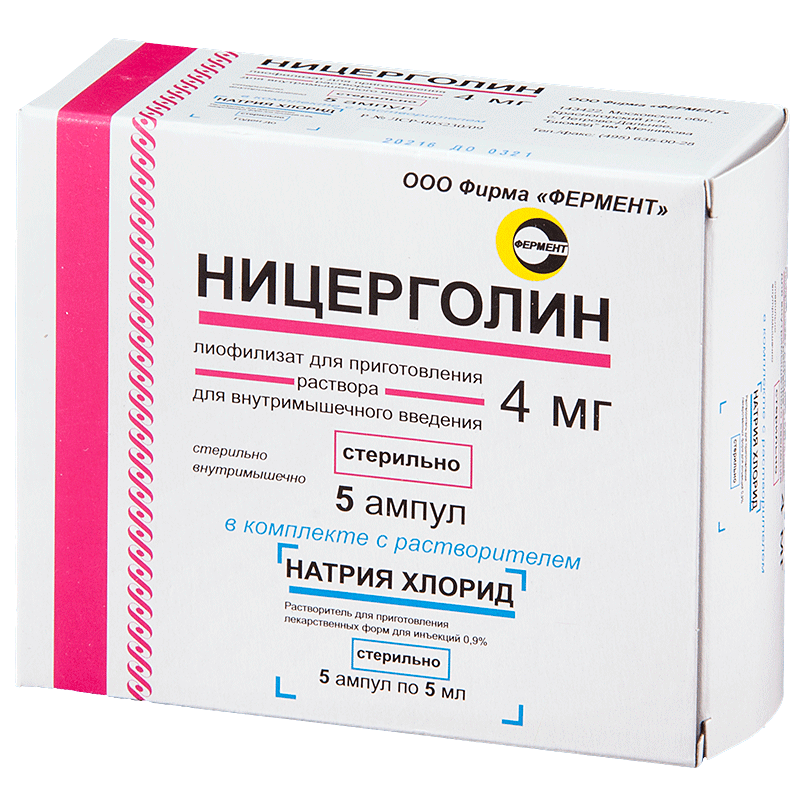 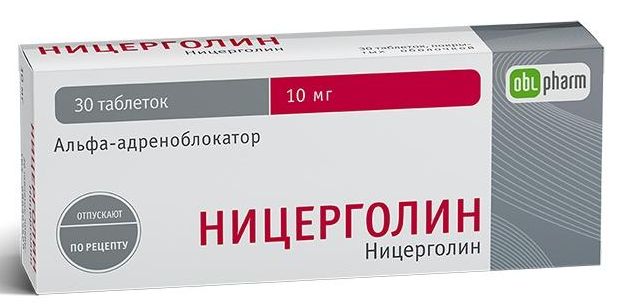 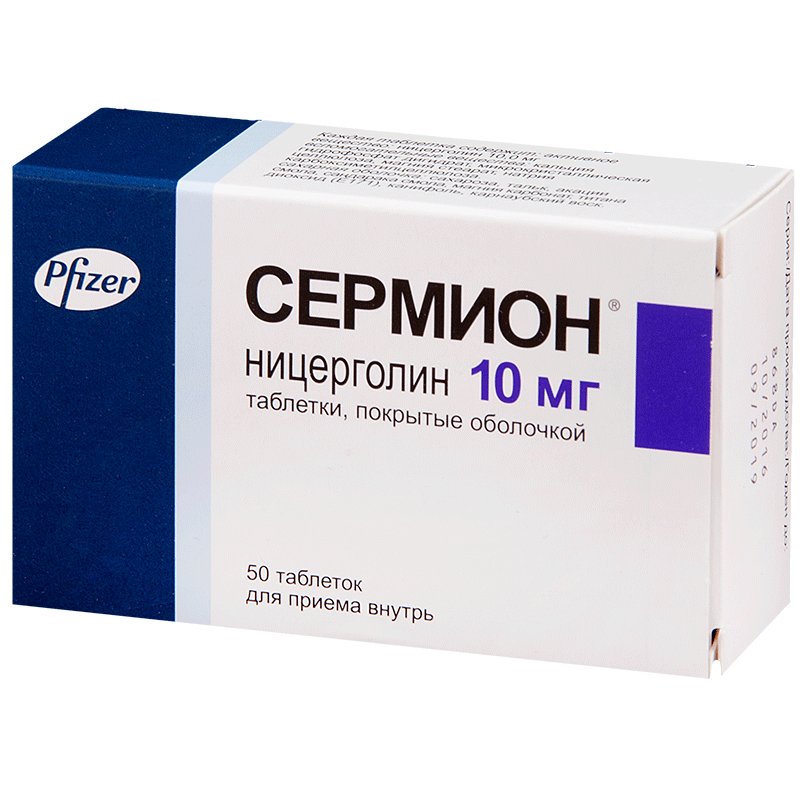 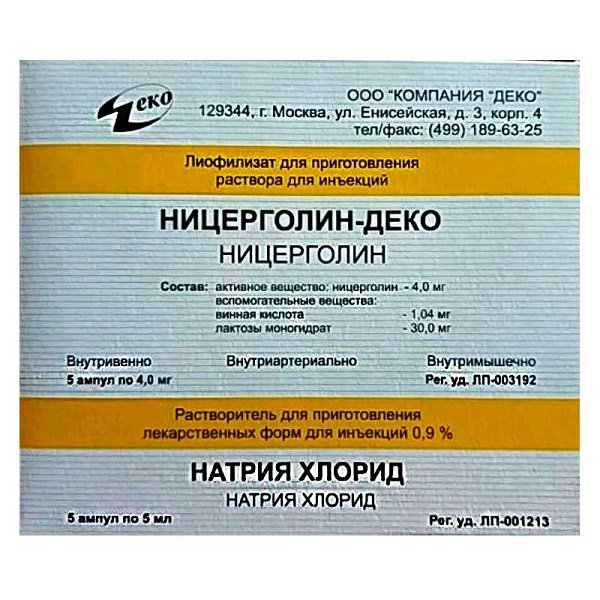